Історичний жанр
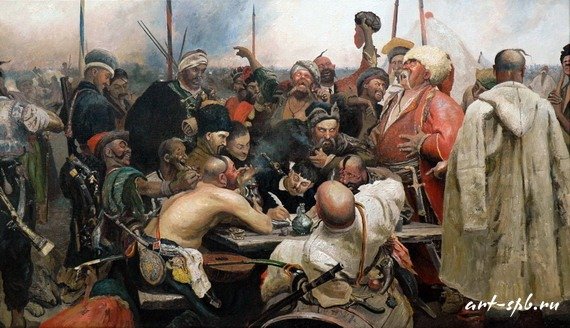 Історичний живопис або історичний жанр — важливий жанр живопису, спеціалізований на зображенні значущих для 
окремого народу чи 
людства подій 
минулого
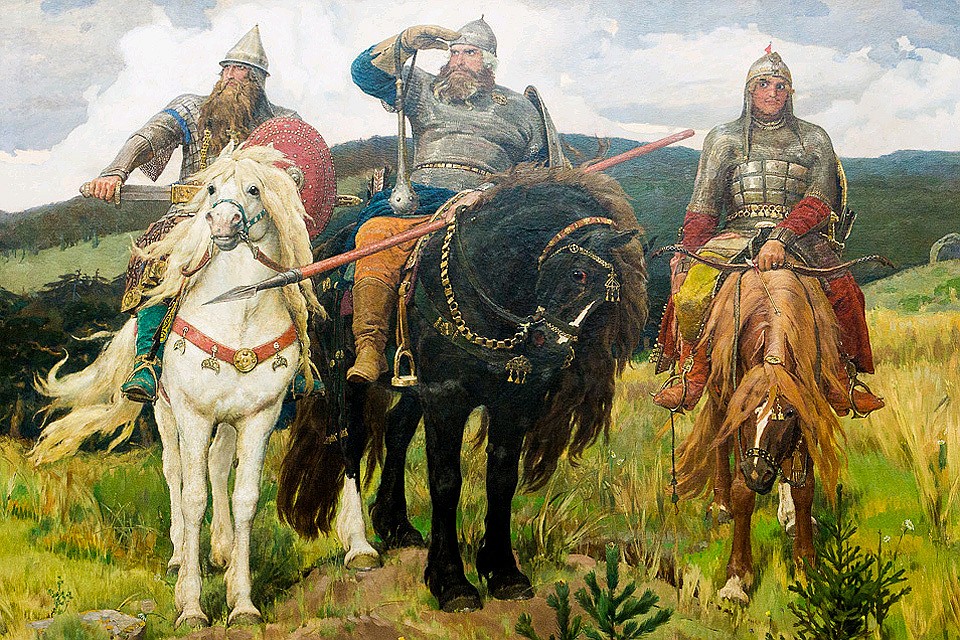 Основні види творів історичного жанру — історичні картини, розписи, рельєфи і кругла скульптура, станкова графіка. Історичний жанр часто переплітається з іншими жанрами — побутовим (історико-побутові зображення), портретом (зображення діячів минулого, групові 
портретно-історичні 
композиції тощо), пейзажем 
(історичний пейзаж); особливо 
тісно з історичним жанром 
поєднується батальний жанр
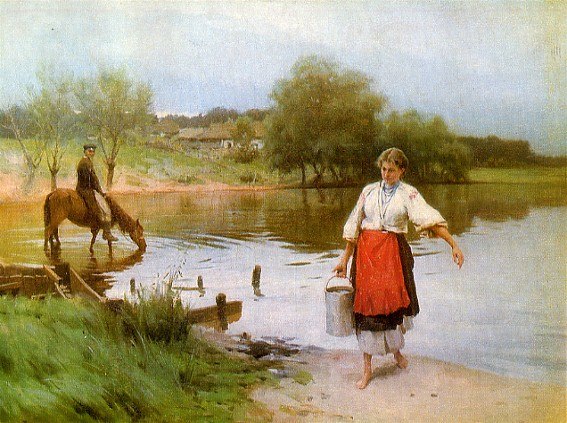 Якщо художник прагне зобразити певні події в історії людства, показати значення в них окремих історичних осіб, тоді він звертається до історичного жанру. Характерним для творів на історичні теми є відтворення одягу персонажів, предметного середовища, притаманних певній добі та країнам.
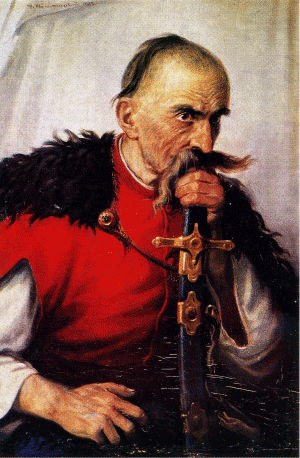 «Запорожець» А. Монастирський
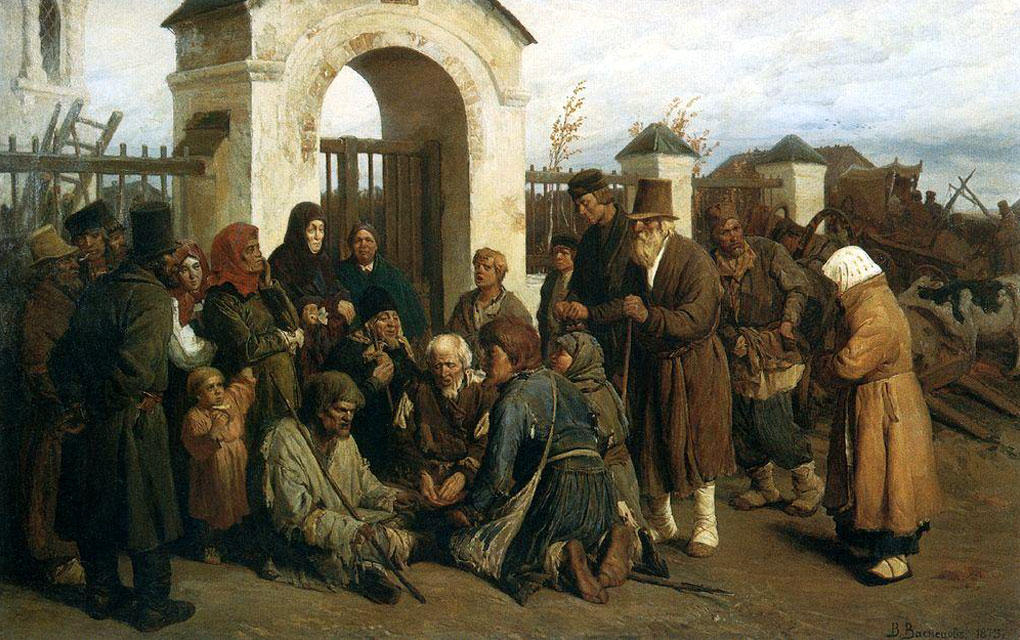 Картина В. М. Васнєцова 
«Жебраки співці».
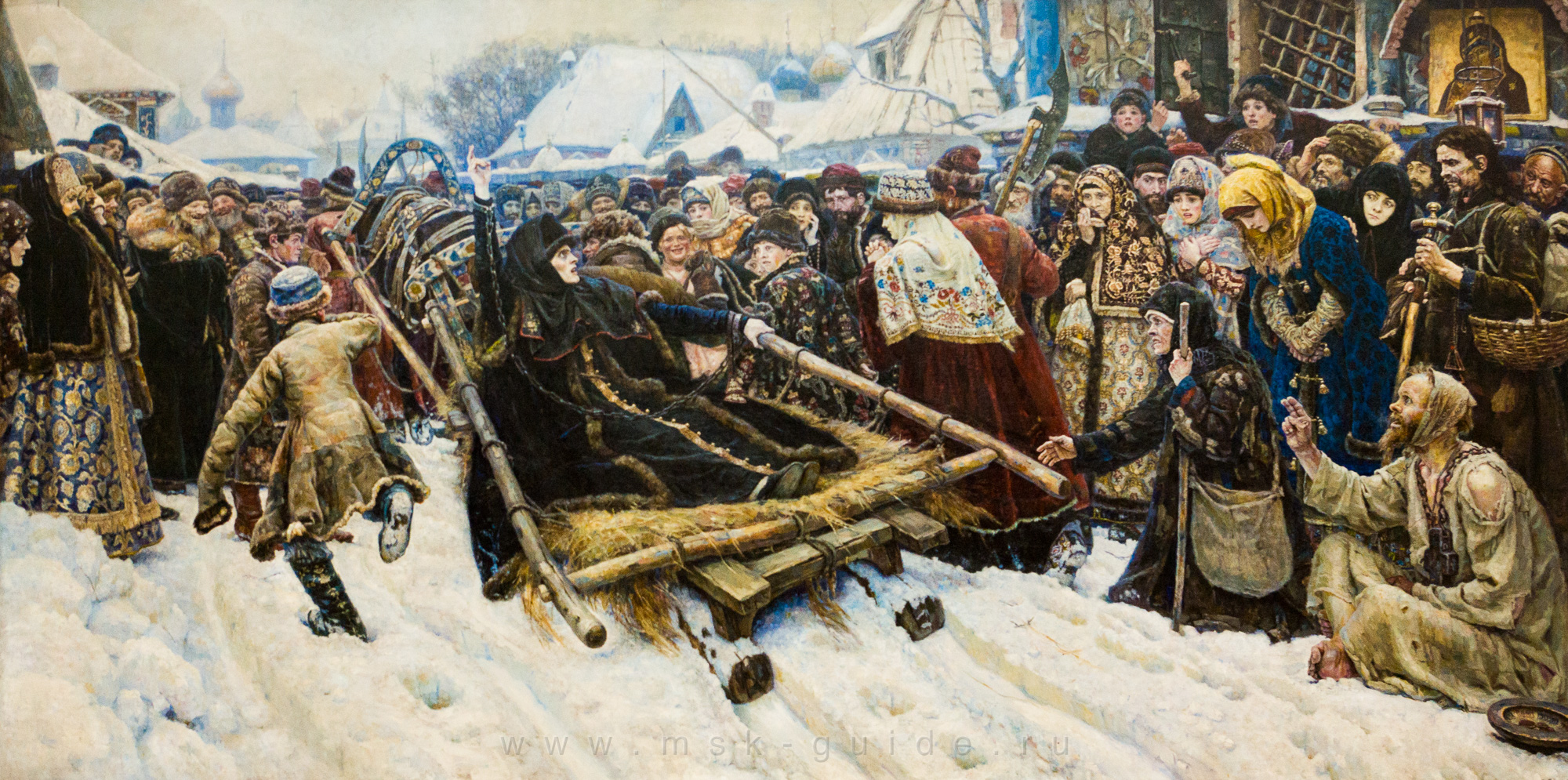 Суриков В.І. «Бояриня Морозова»
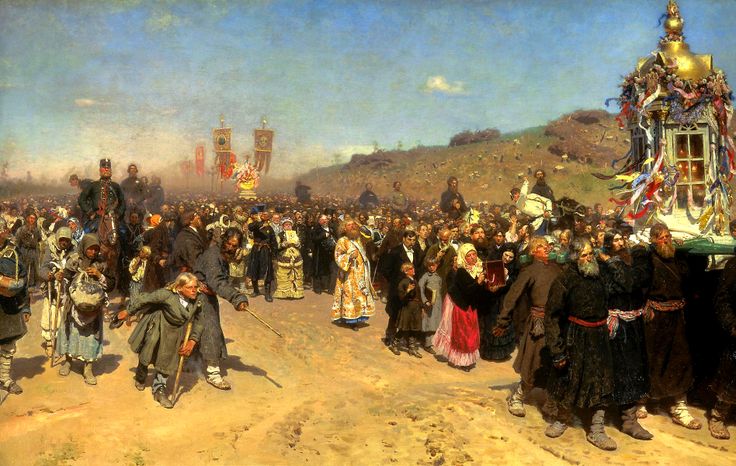 Рєпін І.Ю. «Хресний хід у Курській губернії»
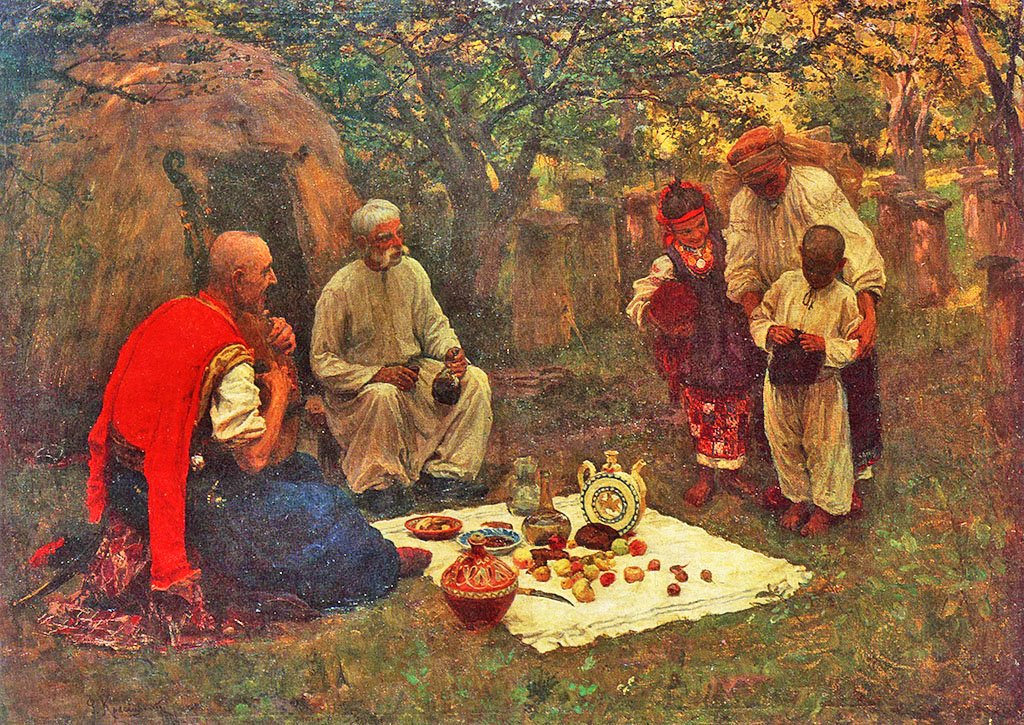 «Гість із Запоріжжя» (1901) Ф. Красицький
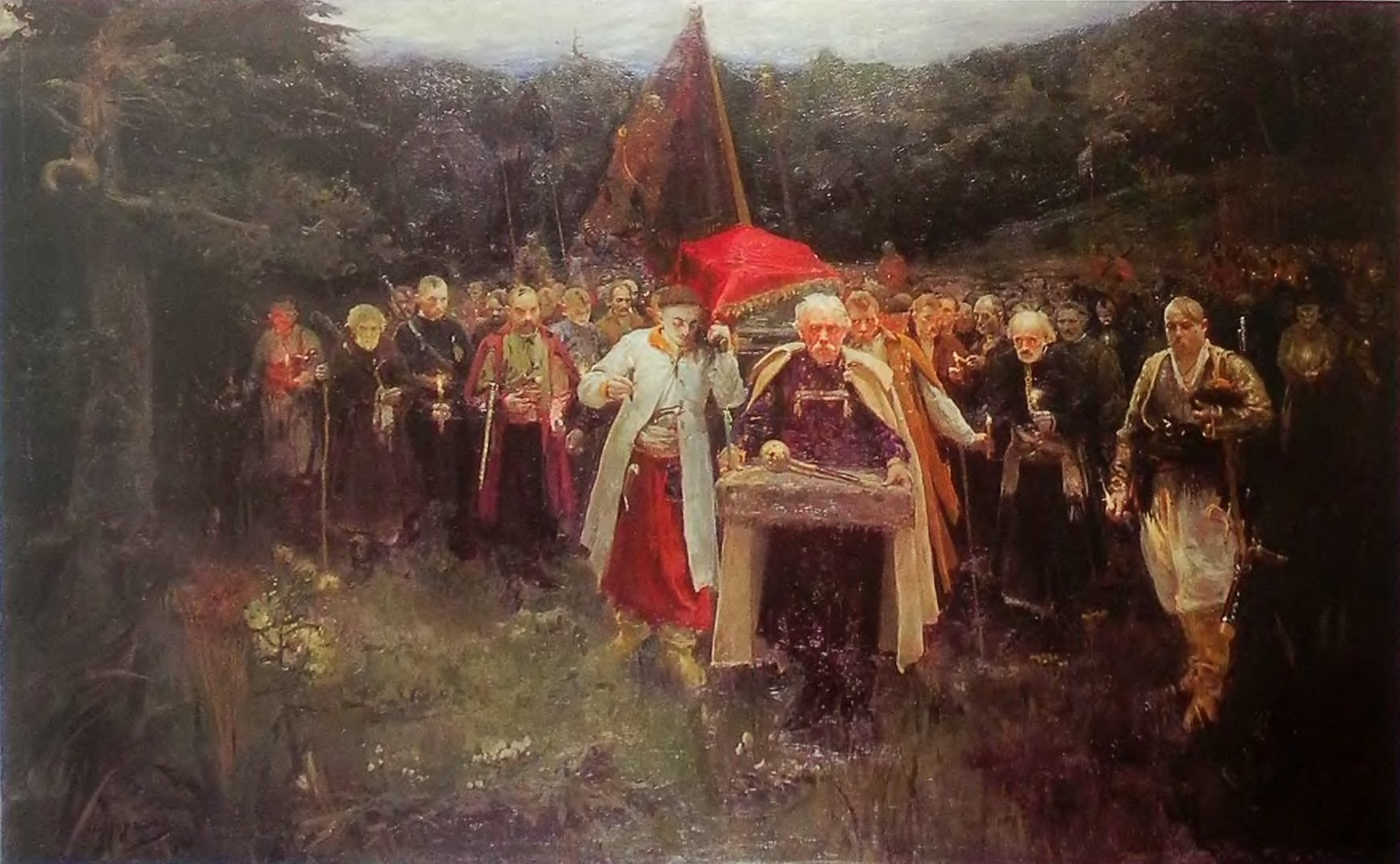 «Похорон кошового» (1900) О. Мурашко
Зображення історичних подій довгий час пов'язували з міфами, фольклорними та релігійними легендами. Власне історичний жанр сформувався в епоху Відродження, але лише в 19 ст. остаточно відокремився від алегоричного і релігійного жанрів.
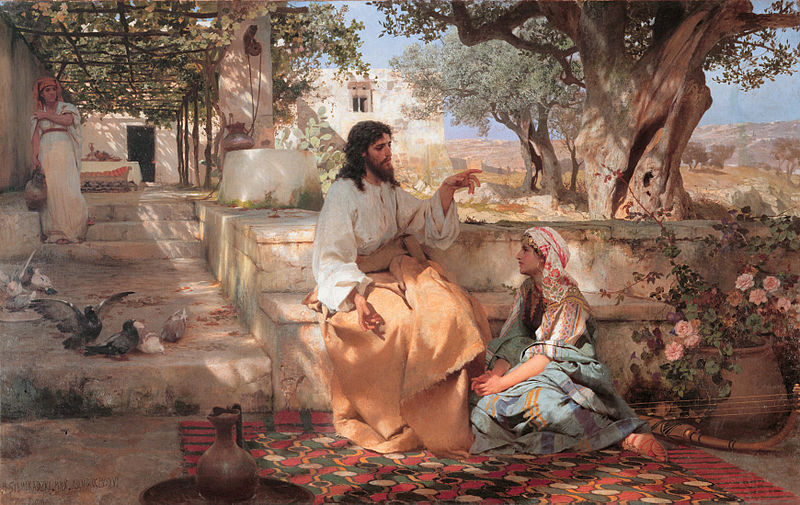 Христос в домі Марії та Марти
У другій половині 18 століття, в епоху Просвітництва, історичному жанру надається виховне і політичне значення: картини Ж. Л. Давида, що зображують героїв республіканського Риму, стали втіленням подвигу в ім'я громадянського обов'язку, прозвучали як заклик до
 революційної боротьби; 
в роки Французької 
революції (1789-1794) 
художник зображував 
її події в 
героїчно-піднесеному
 дусі, зрівнявши тим 
самим дійсність і 
історичне минуле.
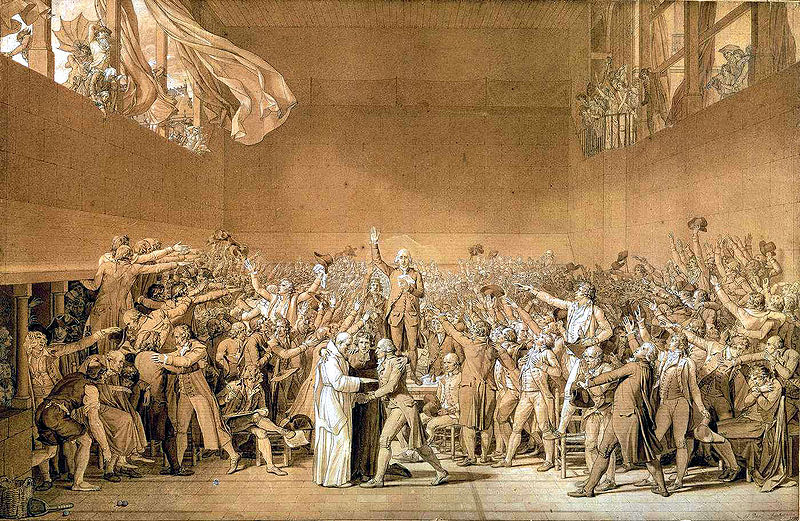 «Присяга депутатів в залі для гри в м'яч», 1791
У другій половині XIX століття майстри історичного жанру почали зображати не тільки події минулого, а й важливі моменти сучасного життя. З плином часу ці картини, які показали драматичні 
конфлікти, свідками 
яких були художники, 
перетворилися в художні
 документи, безцінні для 
наступних поколінь.
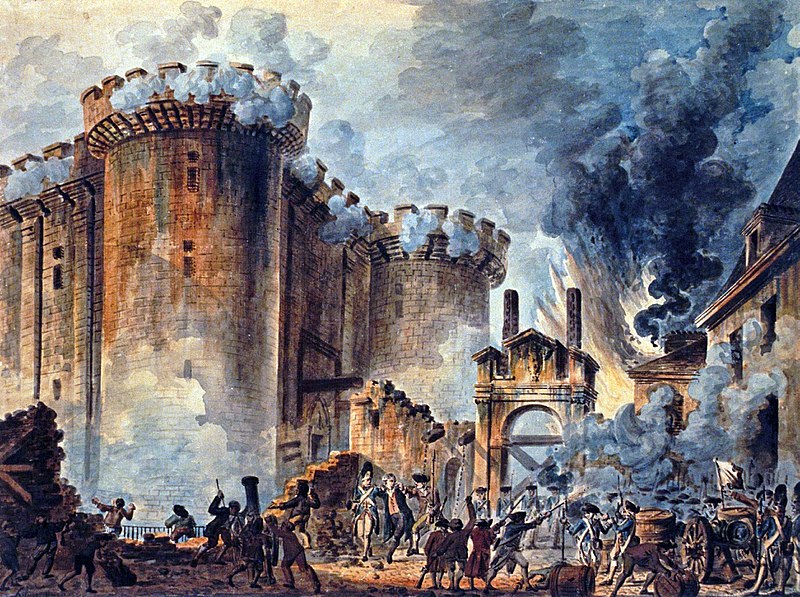 Жан-П'єр Хюе, «Захоплення Бастилії революційним народом», 1789 р